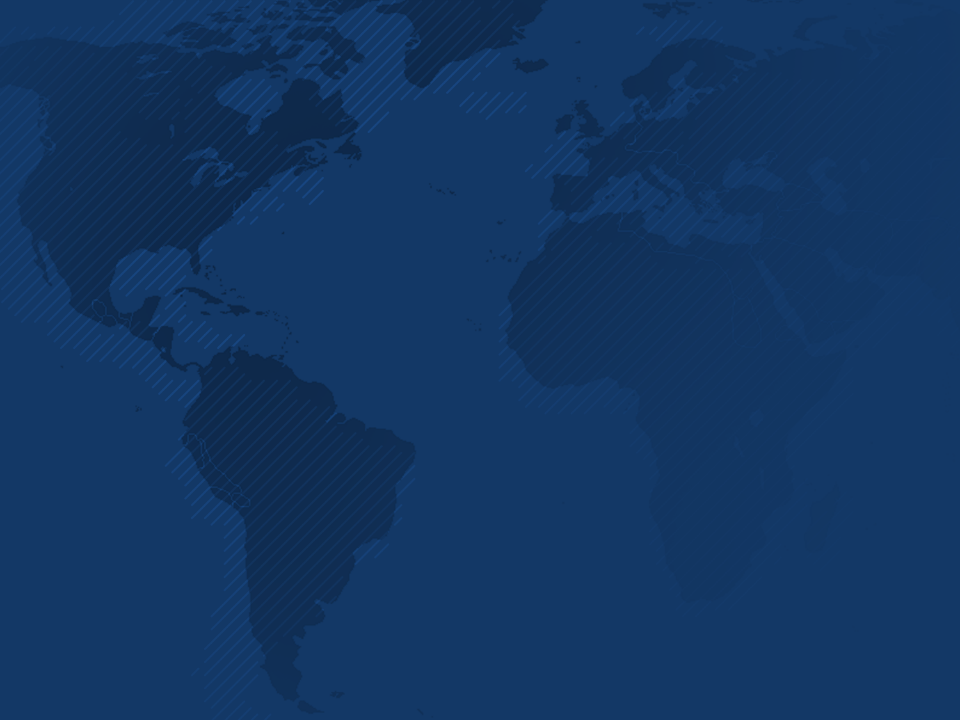 Multinational Comparisonsof Health Systems Data, 2017
Roosa Tikkanen
The Commonwealth Fund
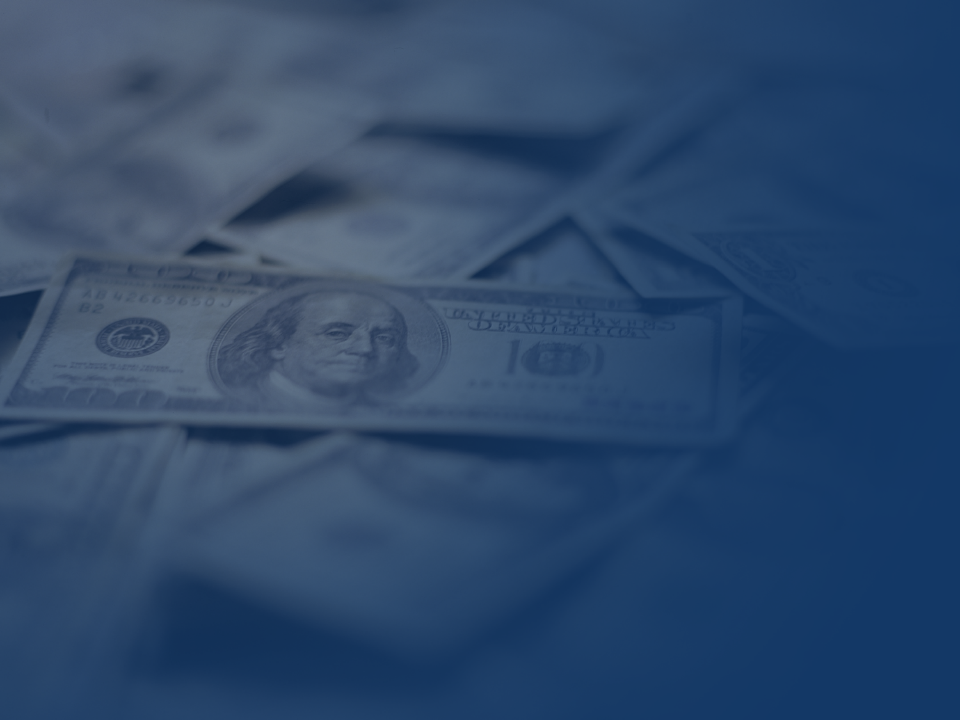 Health Care Spending
HEALTH CARE SPENDING
Health Care Spending per Capita, 2000–2016Adjusted for Differences in Cost of Living
Dollars ($US)
2016 data:
Current expenditures on health per capita, adjusted for current US$ purchasing power parities (PPPs). Based on System of Health Accounts methodology, with some differences between country methodologies (Data for Australia uses narrower definition for long-term care spending than other countries).
Source: OECD Health Data 2017.
HEALTH CARE SPENDING
Health Care Spending per Capita by Source of Funding, 2015*Adjusted for Differences in Cost of Living
Dollars ($US)
* Data from 2014 in Australia, and 2013 for New Zealand. Current expenditures on health, adjusted for US$ purchasing power parities (PPPs). Numbers may not sum to total health care spending per capita due to excluding capital formation of health care providers, and some uncategorized health care spending. ^ Spending by government and compulsory schemes, including private insurance schemes. 
Source: OECD Health Data 2017.
HEALTH CARE SPENDING
Annual Growth Rate of Real Health Care Spending per Capita, 2015-2016Adjusted for Differences in Cost of Living
Percent (%)
OECDMEDIAN
Notes: Growth rates for Norway calculated using the GDP Deflator for Mainland Norway. ‘OECD median’ reflects the median of 35 OECD countries.
Source: OECD Health Data 2017.
HEALTH CARE SPENDING
Hospital Spending per Discharge, 2015*Adjusted for Differences in Cost of Living
Dollars ($US)
OECDMEDIAN
* Or nearest year; data from 2014 for Australia and Canada, 2012 for the Netherlands, 2010 for the US. No recent data for New Zealand (since 2007). Data calculated as: (Current expenditures on hospitals in current prices, current PPPs / Number of discharges). ‘OECD median’ reflects the median of 35 OECD countries.
Source: OECD Health Data 2017.
HEALTH CARE SPENDING
Total Hospital and Physician Costs, 2015Adjusted for Differences in Cost of Living
Appendectomy
Bypass Surgery
Dollars ($US)
Dollars ($US)
Notes: US refers to the commercial average. Data on non-US fees come from both government sources and data files of IFHP member plans.
Source: International Federation of Health Plans (IFHP), 2015 Comparative Price Report.
HEALTH CARE SPENDING
Pharmaceutical Spending per Capita, 2015*Adjusted for Differences in Cost of Living
Dollars ($US)
OECDMEDIAN
* Or nearest year; data from 2014 for Canada and Australia. No recent data available for New Zealand (since 2007).
Current expenditures on pharmaceuticals (prescribed and over-the-counter medicines) and other medical non-durables, per capita, adjusted for current US$ PPPs), representing retail spending of pharmaceuticals delivered outside provider settings. ‘OECD median’ reflects the median of 35 OECD countries.
Source: OECD Health Data 2017.
HEALTH CARE SPENDING
Spending on Health Insurance Administration per Capita, 2015*Adjusted for Differences in Cost of Living
Dollars ($US)
OECDMEDIAN
* Or nearest year; data from 2014 for Australia and Canada. No recent data for New Zealand (since 2007). Data reflect current spending on governance and health system and financing administration, in current prices, current PPPs. ‘OECD median’ reflects the median of 34 OECD countries.
Source: OECD Health Data 2017.
HEALTH CARE SPENDING
Health vs Social Care Spending, % GDPAdjusted for Differences in Cost of Living
Percent (%)
Source: E.H. Bradley, L.A. Taylor, H.V. Fineberg, The American Health Care Paradox: Why Spending 
More is Getting Us Less, Public Affairs, 2013.
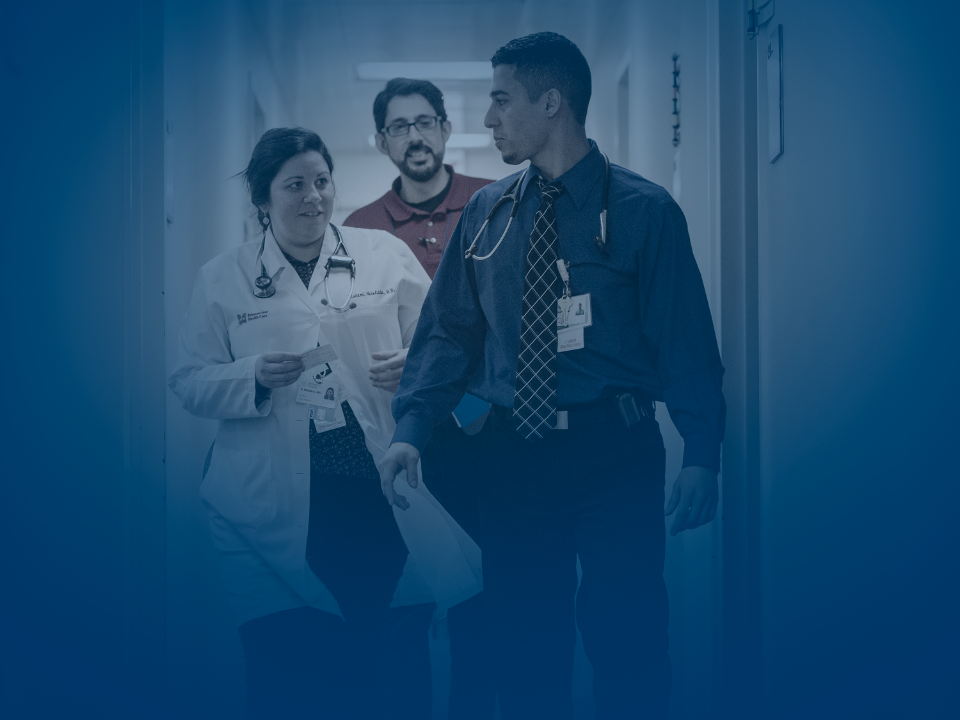 Health Care Resource Supply & Workforce
HEALTH CARE RESOURCE SUPPLY & WORKFORCE
Doctors and Nurses, 2000-2015
Physicians
Nurses
Per 1,000 population
Per 1,000 population
2015 data:
2015 data:
Data reflect head counts per 1,000 population. Data for physicians represent practicing physicians except for Canada, France, Netherlands and Switzerland (Professionally Active Physicians). Data for nurses reflect practicing nurses except for France, Netherlands and US (Professionally Active Nurses). *2014 data; ** 2013 data. 
Source: OCED Health Data 2017
HEALTH CARE RESOURCE SUPPLY & WORKFORCE
Hospital Beds, 2000-2015Per 1,000 population
2015 data:
Beds per 1,000
Total hospital beds per 1,000 population. *2014 data; **2013 data.
Source: OCED Health Data 2017
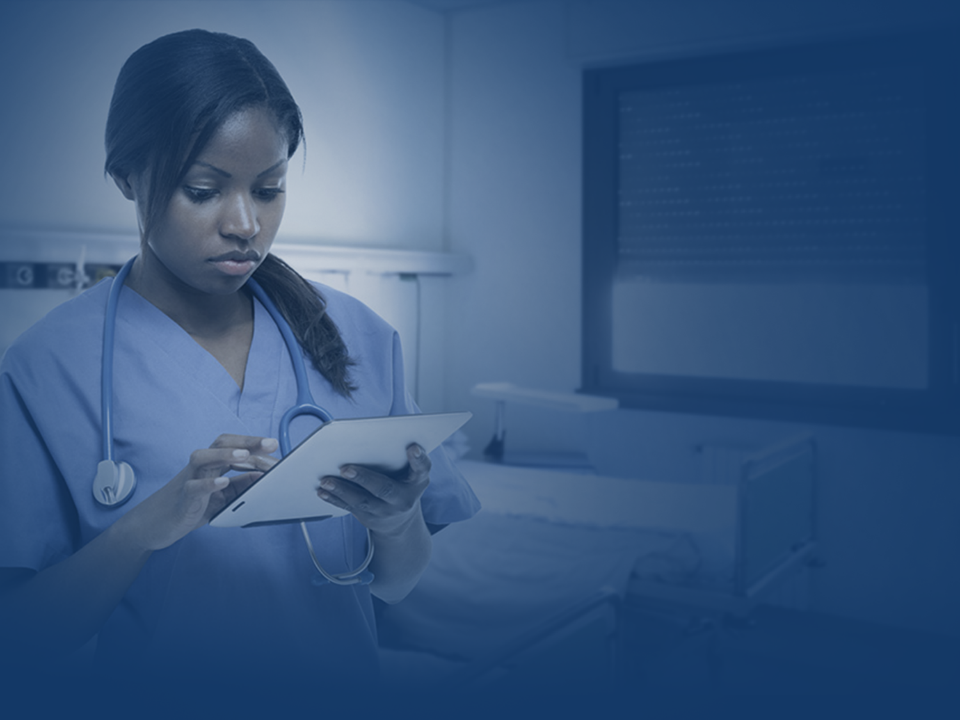 Health Utilization
HEALTH UTILIZATION
Doctor Consultations per Capita, 2015*
Consultations/capita
OECDMEDIAN
* Or nearest year; 2014 for France; 2012 for Switzerland and New Zealand; 2011 for United States. No recent data for the UK (since 2009). Data reflect consultations delivered in all settings, including in the patient’s home, but excluding telephone and email contacts. ‘OECD median’ reflects the median of 35 OECD countries.
Source: OECD Health Data 2017.
HEALTH UTILIZATION
Hip Replacements, 2015*Inpatient cases
Surgical procedures per 100,000 population
OECDMEDIAN
* Or nearest year; data from 2014 for New Zealand; 2012 for Netherlands; and 2010 for the US.  No recent data for Australia (since 1999). ‘OECD median’ reflects the median of 30 OECD countries.
Source: OECD Health Data 2017.
HEALTH UTILIZATION
Hospital length of stay and discharges, 2000-2015*
Average Length of Inpatient Stay
Discharges
2015 data:
2015 data:
Days
Per 1,000
*2014 data; **2012 data; ***2010 data. Length of inpatient stays reflect all hospitals, except for Canada and the Netherlands, data for which reflect curative care average length of stay (excluding rehabilitative care, long-term care and palliative care). Discharges reflect total number for all causes.
Source: OECD Health Data 2017.
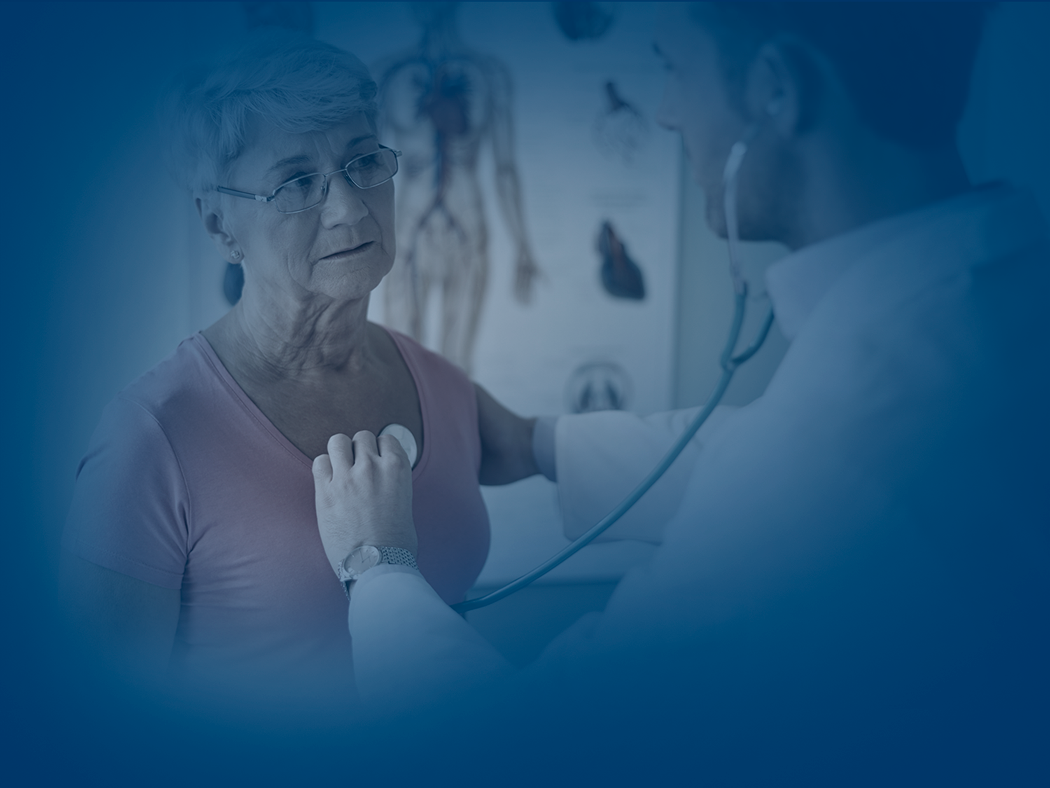 Prevention and Population Health
PREVENTION AND POPULATION HEALTH
Select population health indicators, 2015^
^ Or nearest year: * 2014 data; ** 2013 data; *** 2012 data. (M) Measured; (SR) Self-reported. ‘OECD median’ reflects the median of 35 OECD countries.Source: OECD Health Data 2017.
PREVENTION AND POPULATION HEALTH
Breast Cancer Screening Rates, 2015*Among women 50-69 years
Percent (%) screened
OECD MEDIAN ^
* Or nearest year; 2014 data for Netherlands, Germany; 2012 data for Switzerland; 2011 data for Canada. 
^ OECD median based on data for 28 OECD countries (26 countries based on program data; 2 based on survey data).
Note: US, Switzerland, based on survey data; all other countries based on program data. No data for Sweden.
Source: OECD Health Data 2017.
PREVENTION AND POPULATION HEALTH
Flu Immunizations, 2005 and 2015*Among older adults aged 65 or older
Percent (%) immunized
Data reflect influenza immunizations. * Or nearest year; 2010 data for Switzerland. No recent data for Australia (since 2009). Different methodologies used between time periods in Germany; German data reflects 60+ population. For Sweden, data are collected only during the winter season. Change in survey in the Netherlands in 2010. Change in survey instrument for Canada in 2015. 
Source: OECD Health Data 2017.
PREVENTION AND POPULATION HEALTH
Mortality as a result of cancer, 1994 and 2014*
Deaths per 100,000 population
* Or nearest year; data from 2013 for Switzerland, France, UK; 2012 for Canada, New Zealand. Data reflect deaths caused by neoplasms. All countries (except Denmark) use ICD 9 in 1994 and ICD10 for 2014.
Source: OECD Health Data 2017.
PREVENTION AND POPULATION HEALTH
Mortality as a result of ischemic heart disease, 1994 and 2014*
Deaths per 100,000 population
* Or nearest year; data from 2013 for Switzerland, France, UK; 2012 for Canada, New Zealand. Data reflect deaths caused by all types of ischemic heart diseases including acute myocardial infarction. All countries (except Denmark) use ICD 9 in 1994 and ICD10 for 2014.
Source: OECD Health Data 2017.
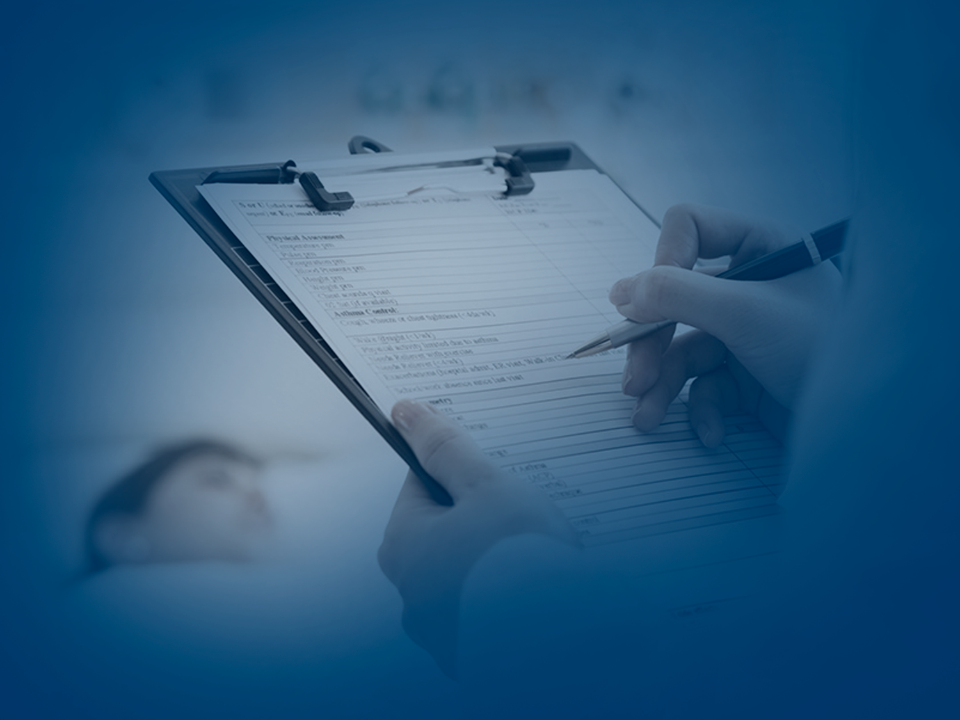 Quality Indicators
QUALITY INDICATORS
Diabetes Hospital Admissions in Adults, 2013*
Age-sex standardized rates per 100,000
OECD MEDIAN
* Or nearest year; data from 2012 in Switzerland, US and New Zealand. Data from 2011 in Netherlands. Data are for individuals aged 15 years and older, reflecting age- and sex-adjusted rates. ‘OECD median’ reflects the median of 32 OECD countries.
Source: OECD Health Data 2017.
QUALITY INDICATORS
COPD Hospital Admissions in Adults, 2013*
Age-sex standardized rates per 100,000
OECD MEDIAN
* Or nearest year; data from 2012 in Switzerland, US and New Zealand. Data from 2011 in Netherlands. Data are for individuals aged 15 years and older, reflecting age- and sex-adjusted rates. ‘OECD median’ reflects the median of 33 OECD countries.
Source: OECD Health Data 2017.
QUALITY INDICATORS
Mortality Amenable to Health Care, 2000 and 2014*
Deaths per 100,000
*Trends in amenable mortality for selected countries, 2000-2014. Data from 2014 in all countries except Canada (2011), France (2013), Netherlands (2013), NZ (2012), Switzerland (2013), UK (2013). WHO Mortality files (number of deaths by age group) and populations (except Human Mortality Database for Canada, UK and the USA). List of amenable causes: Nolte & McKee 2004 (Australia, Canada, NZ, Nor, US) Calculations by European Observatory on Health Systems and Policies (2016), Amenable mortality causes based on Nolte & McKee, 2004.Mortality and population data from WHO mortality files, released September 2016 (population data for Canada and the USA from Human Mortality Database). Age-specific rates standardised to European Standard Population 2013. 

Source: Marina Karanikolos, European Observatory on Health Systems and Policies (2017).
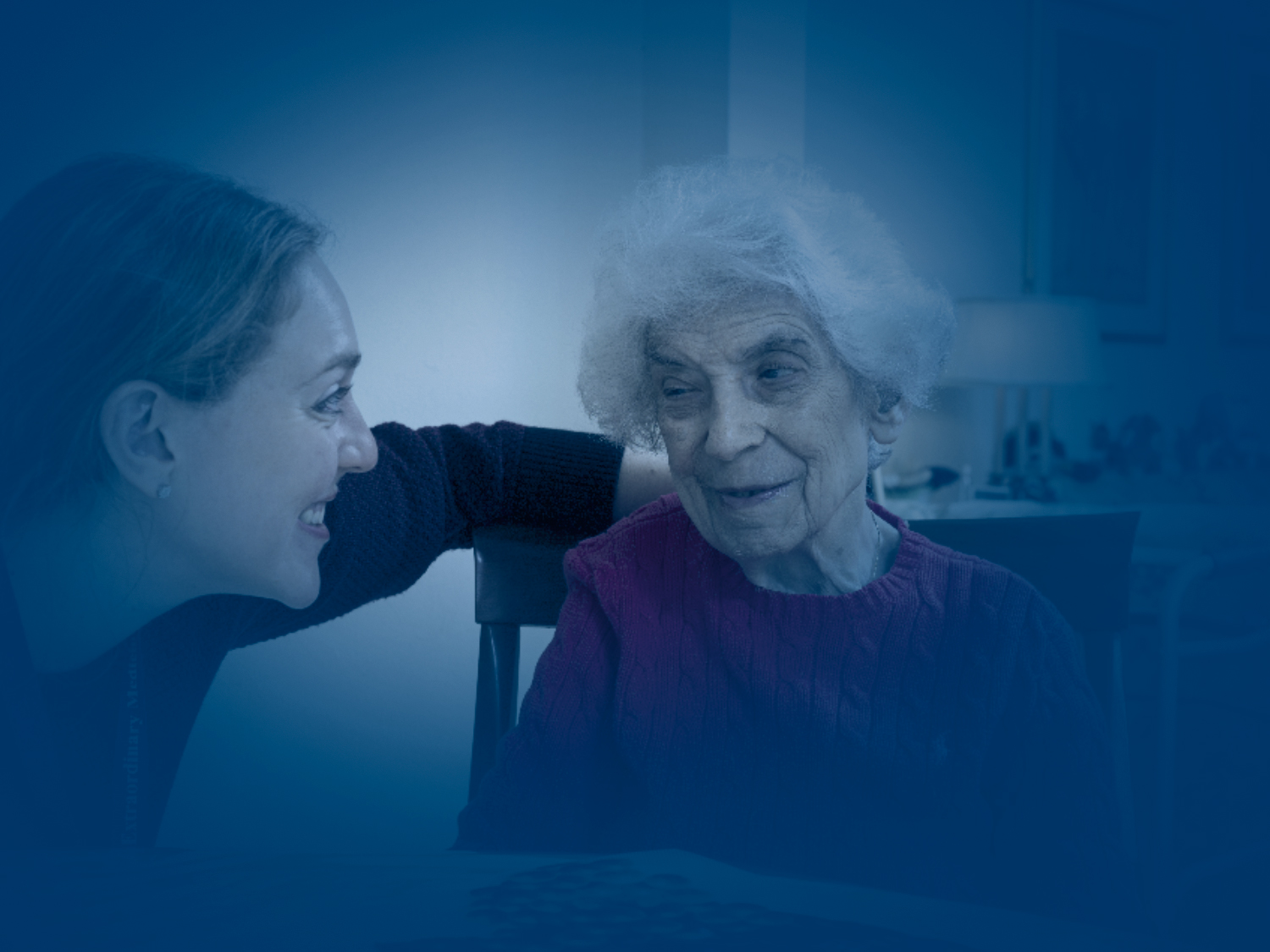 Aging Populations
AGING POPULATIONS
Share of older adults, 2016
Percent of total population (%)
Source: OECD Health Data 2017.
AGING POPULATIONS
Trends in the share of older adults aged 80 years and older, 1980-2015
2015 data:
Percent of total population (%)
Source: OECD Health Data 2017.
AGING POPULATIONS
Mortality from dementia, 2000-2015
Deaths per 100,000
2015 data:
*2014 data; **2013 data; ***2012 data. Note: The diagnosis of dementias relies on clinical judgement and as such is subject to interpersonal variation. Further, prevalence data is influenced by changes to diagnostic criteria and advances in diagnostic technology over time, as well as public awareness of dementia. These factors may introduce heterogeneity within and between countries. Time trends must therefore be interpreted with caution. See further details in Wu, et al. Nat Rev Neurol 2017;13:327-39.
Source: OECD Health Data 2017.